МУНИЦИПАЛЬНОЕ КАЗЕННОЕ ДОШКОЛЬНОЕ ОБРАЗОВАТЕЛЬНОЕ 
УЧРЕЖДЕНИЕ ГОРОДА НОВОСИБИРСКА
«ДЕТСКИЙ САД №402»
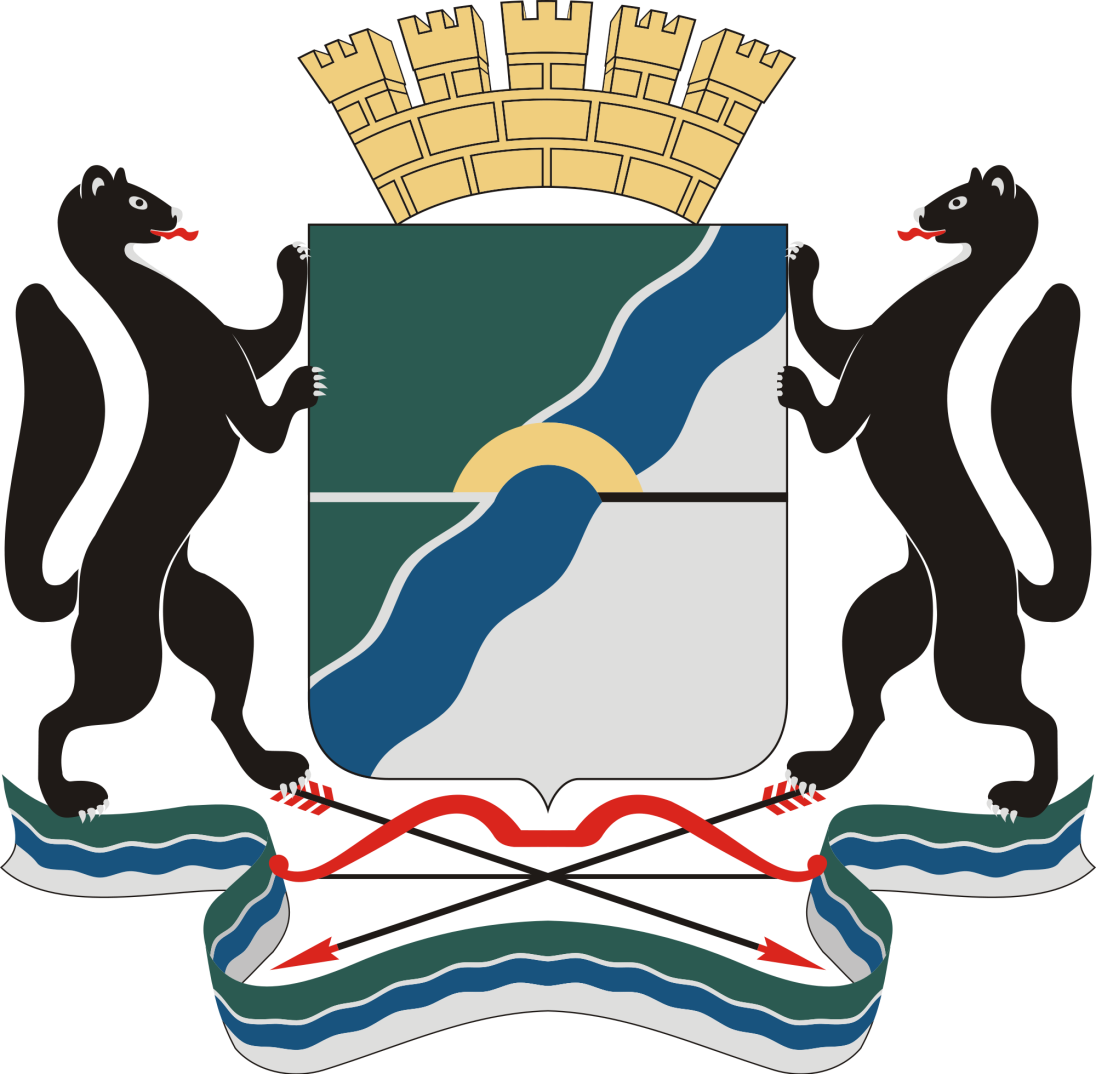 Мой город
Выполнила:
Подукова Анна Александровна
Новосибирск,2022г.
Игра «Какой, какая, какое?»
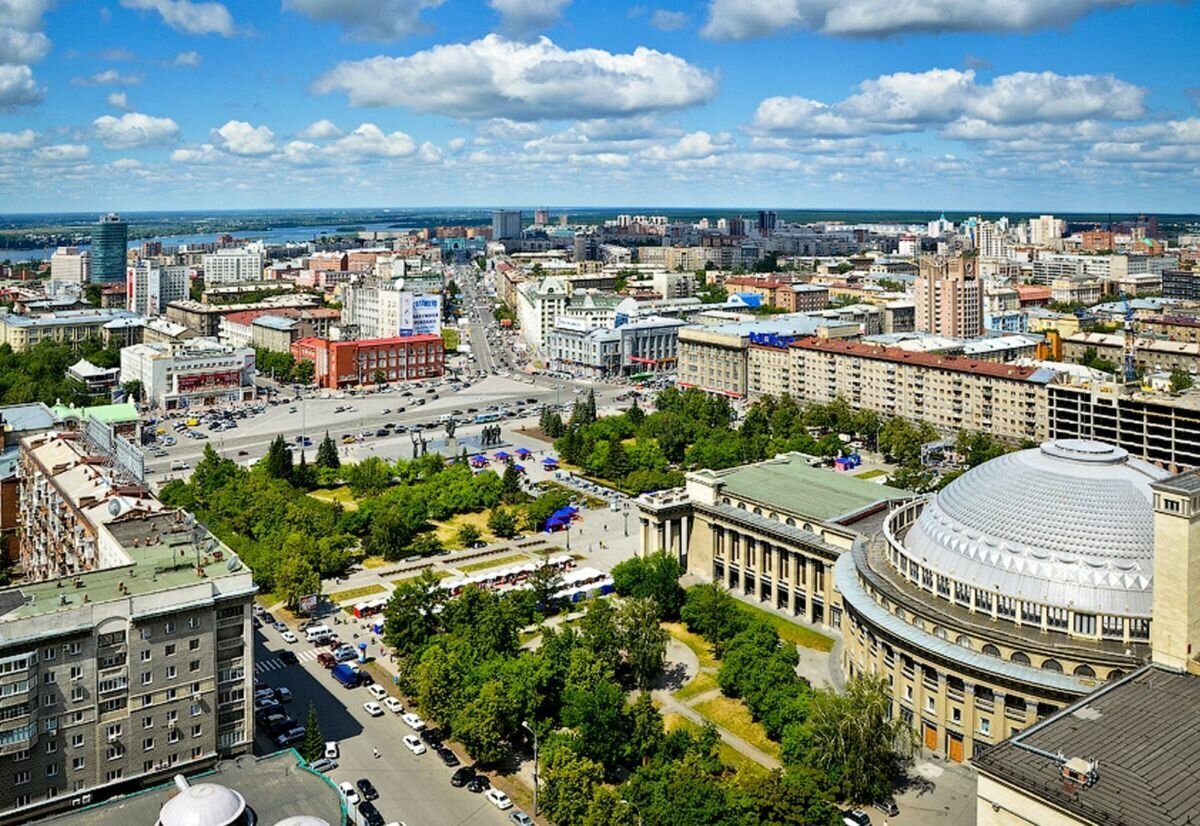 Памятники Новосибирска
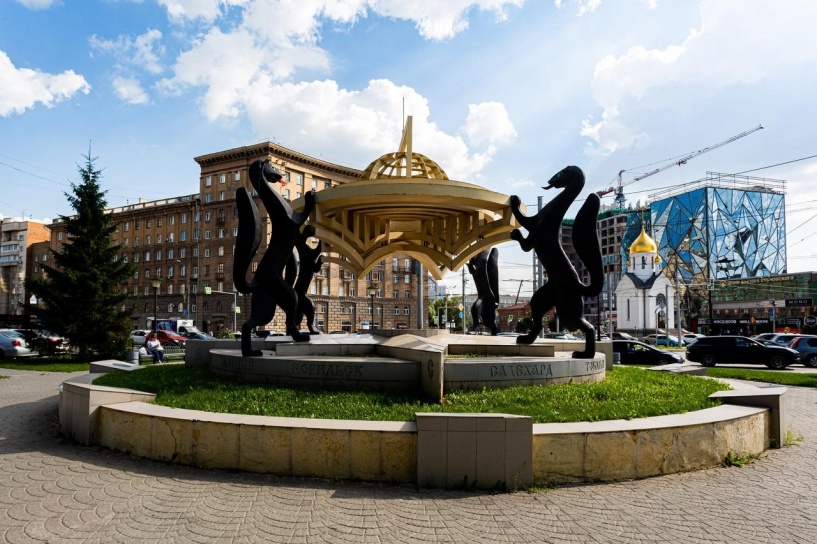 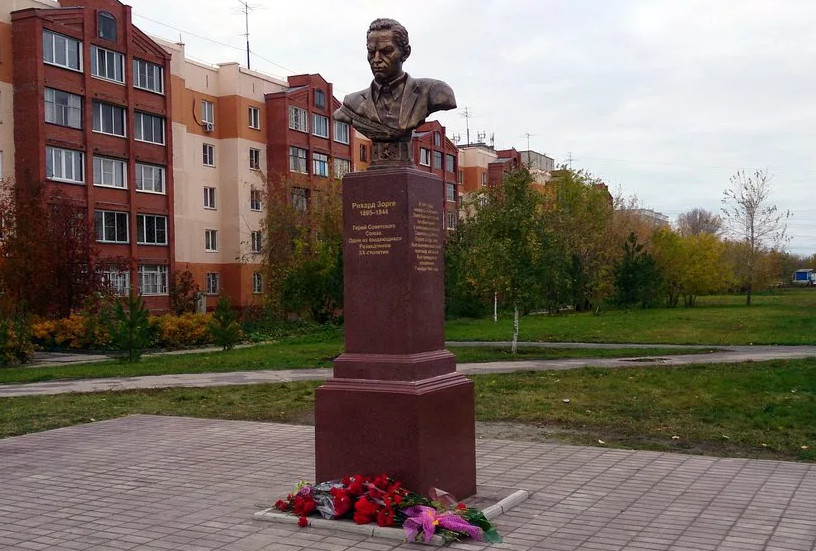 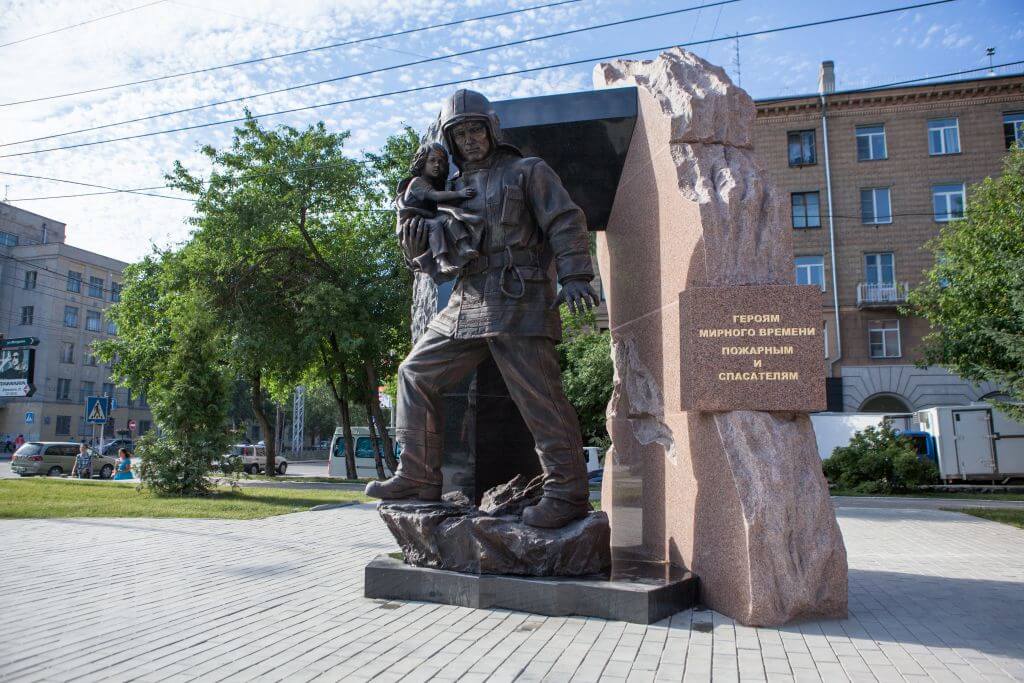 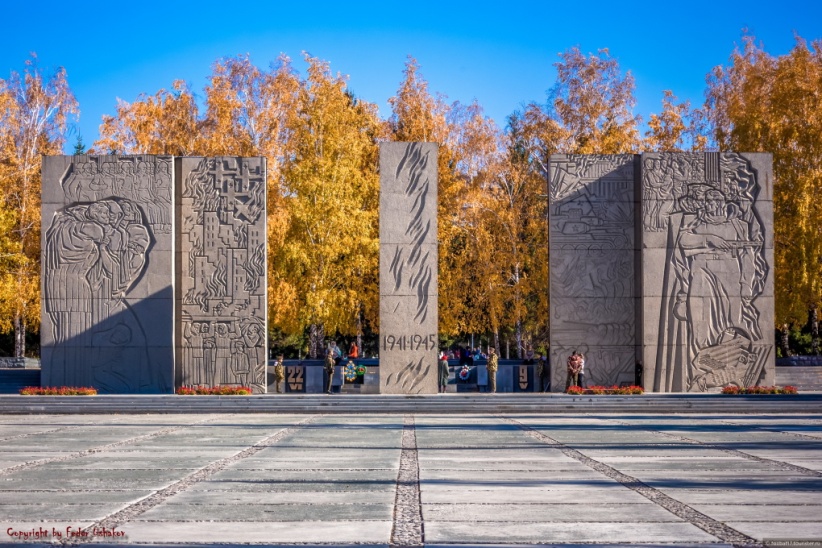 Игра «Какой, какая, какое?»
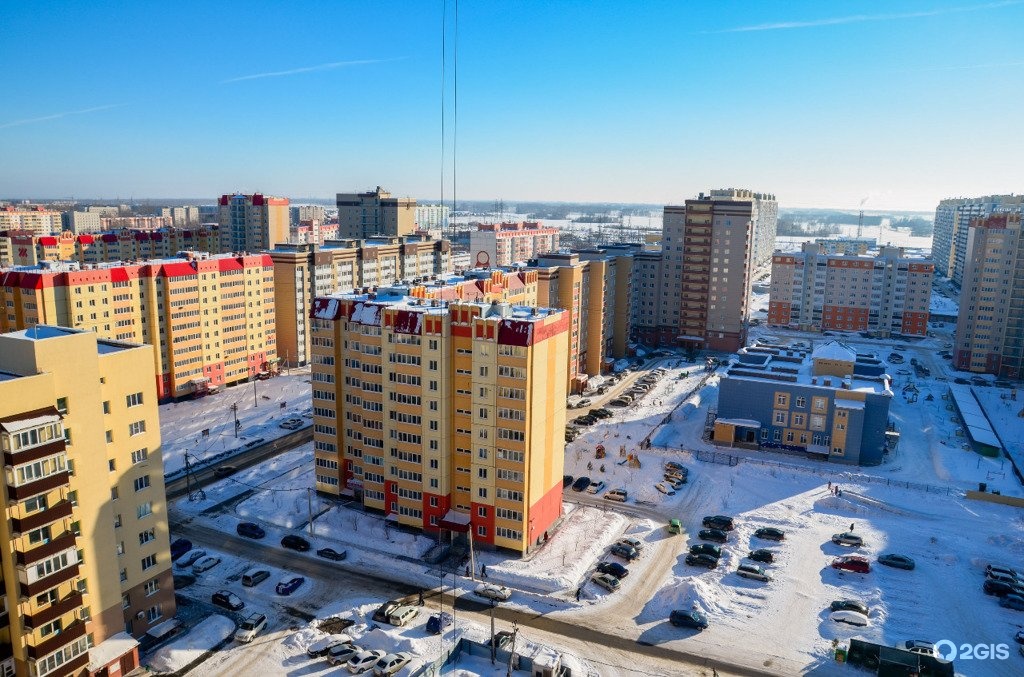 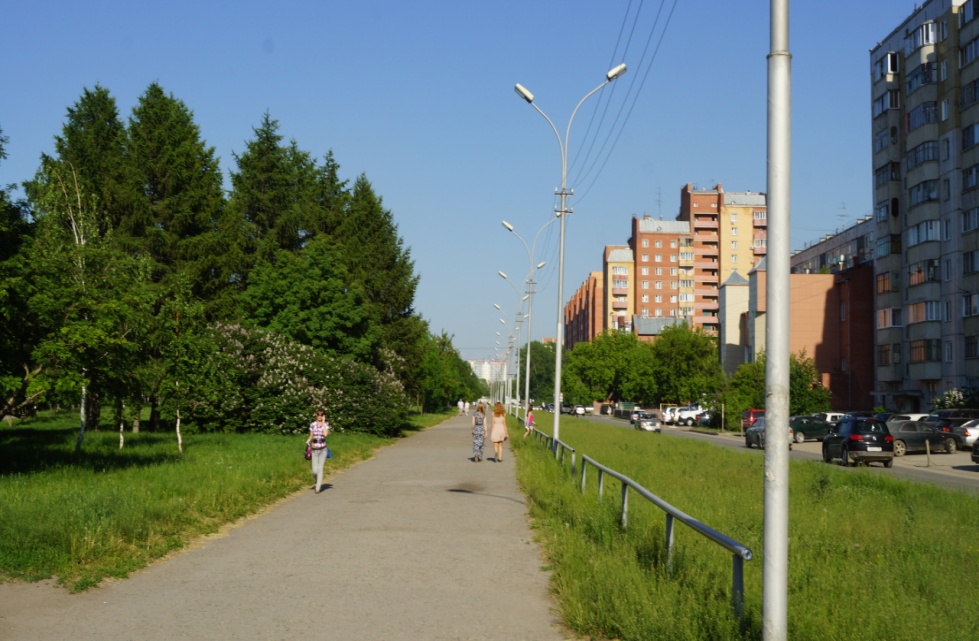 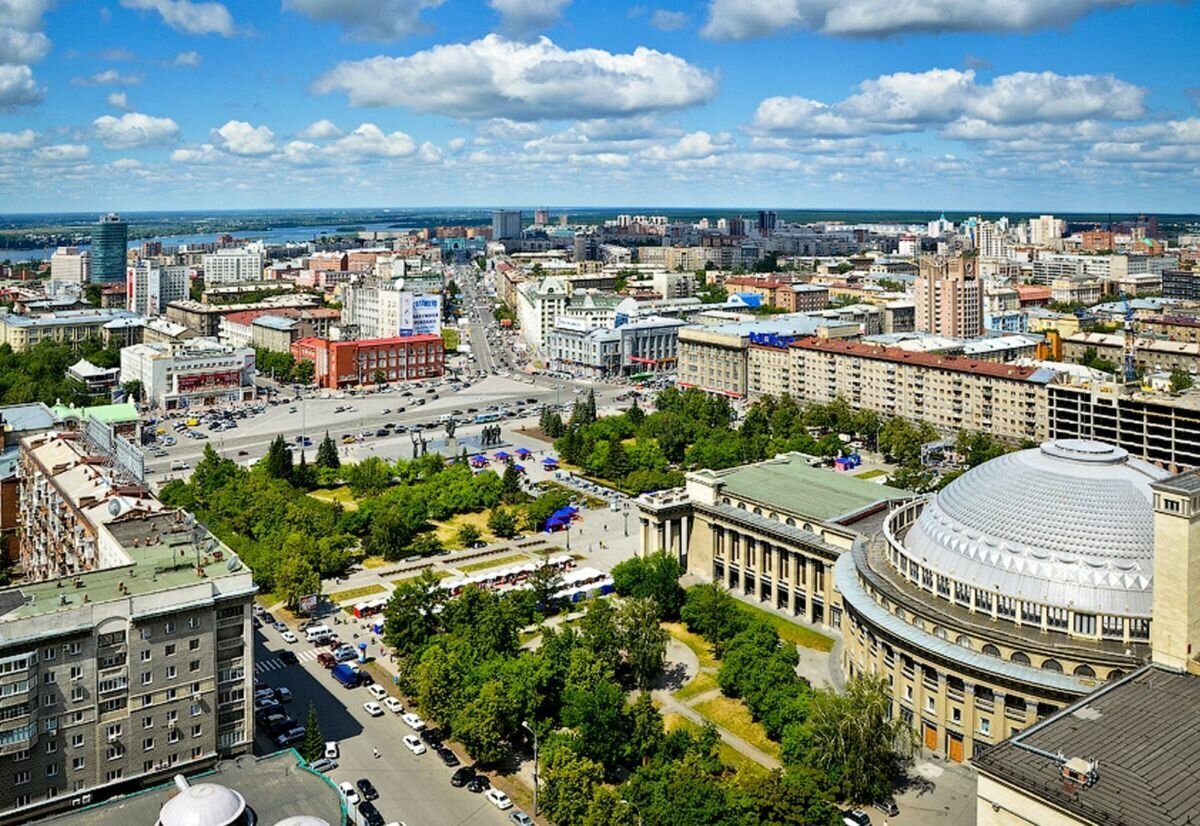 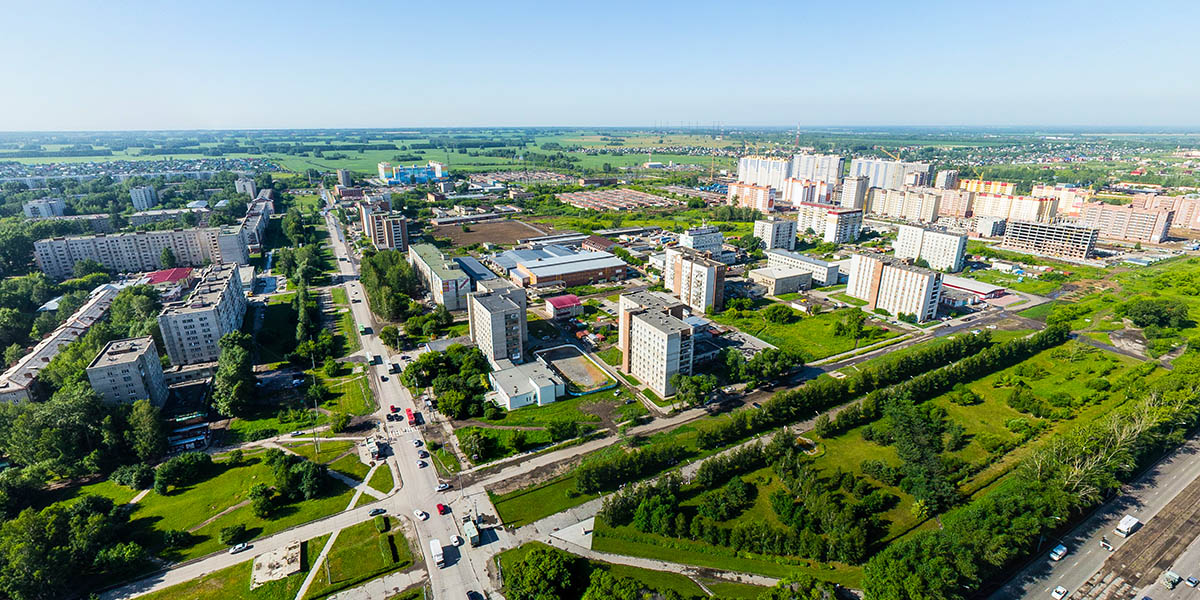 Игра «Какой дом?»В этом доме много этажей – он…
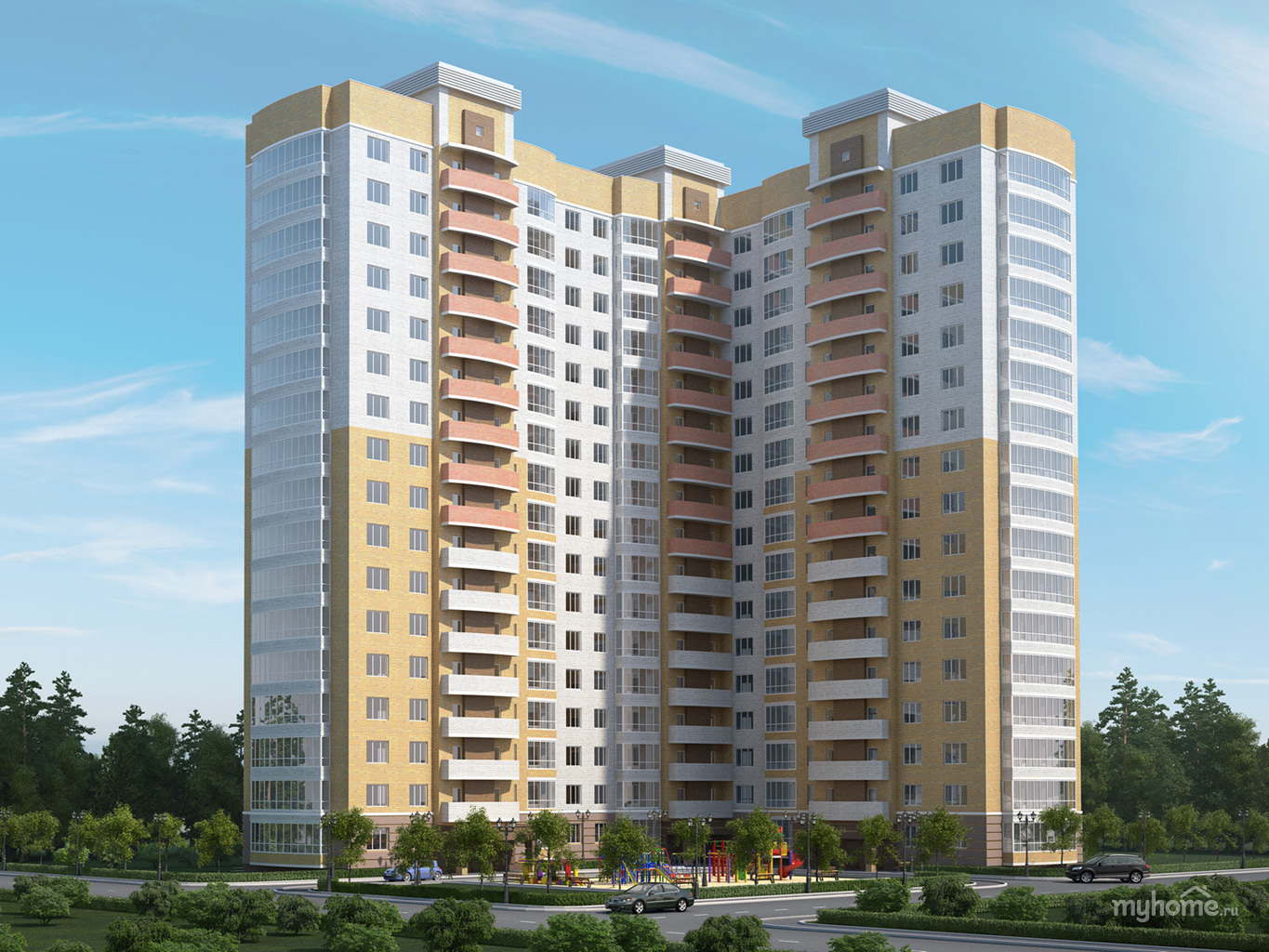 Игра «Какой дом?»В этом доме один этаж – он…
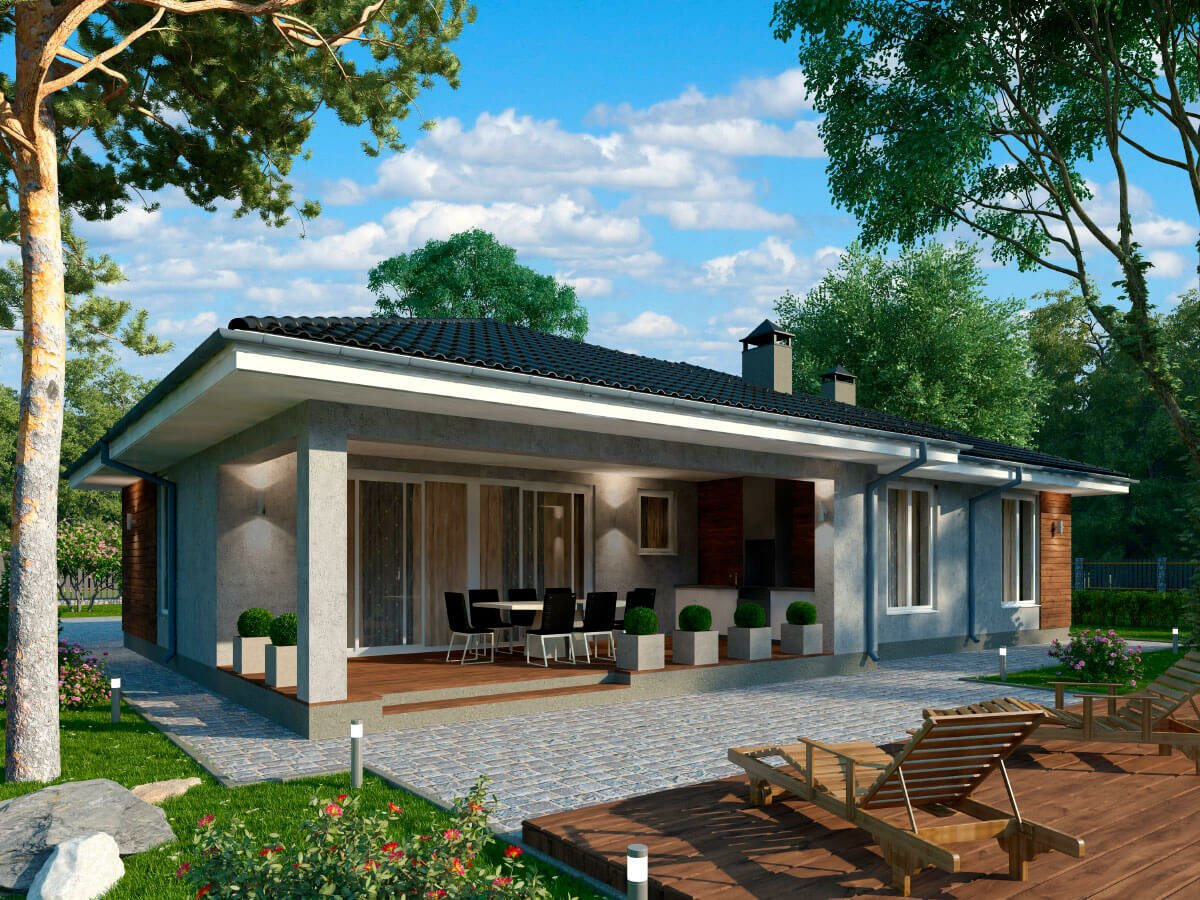 Игра «Какой дом?»Дом построен из кирпича – он…
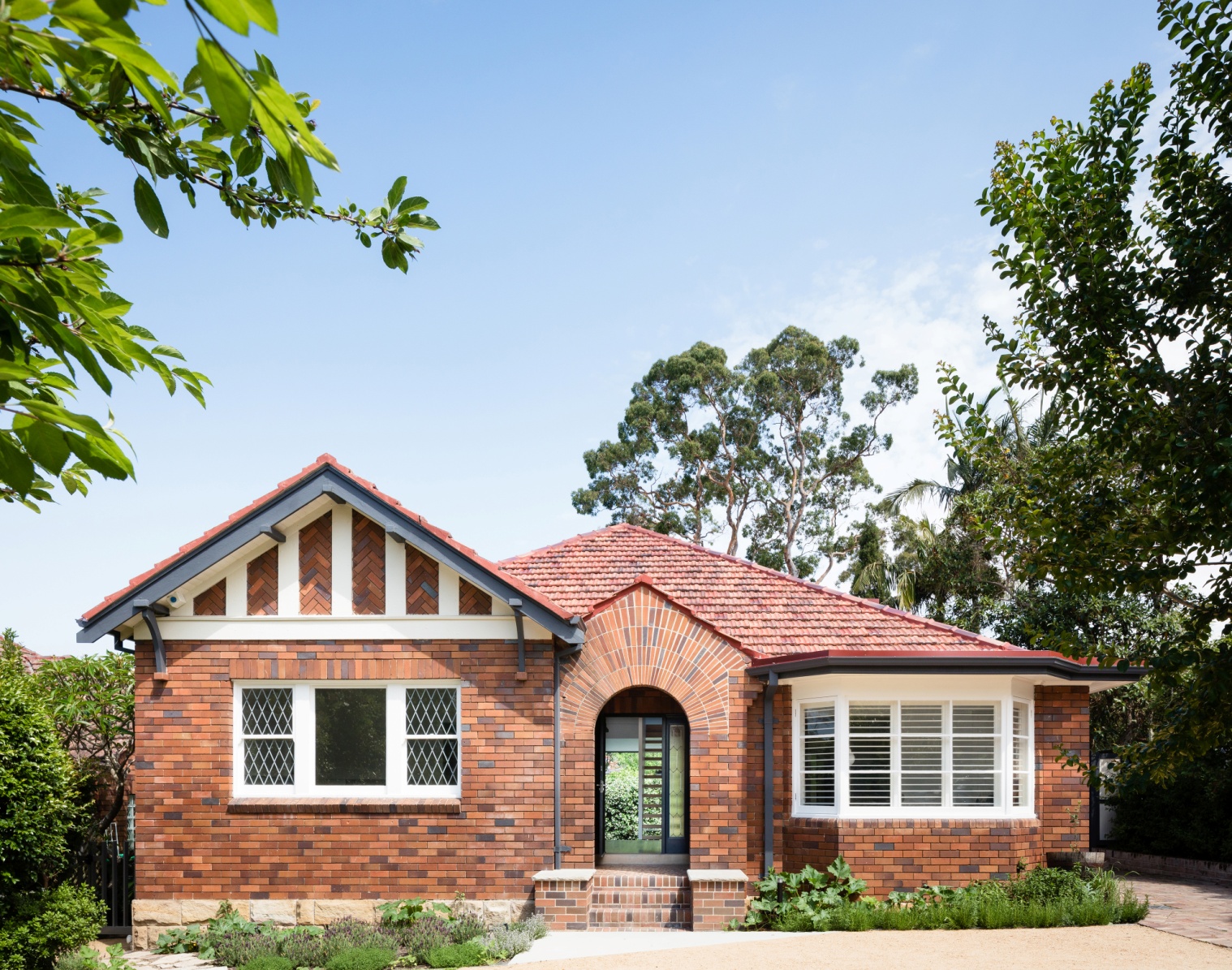 Игра «Какой дом?»Дом построен из дерева – он…
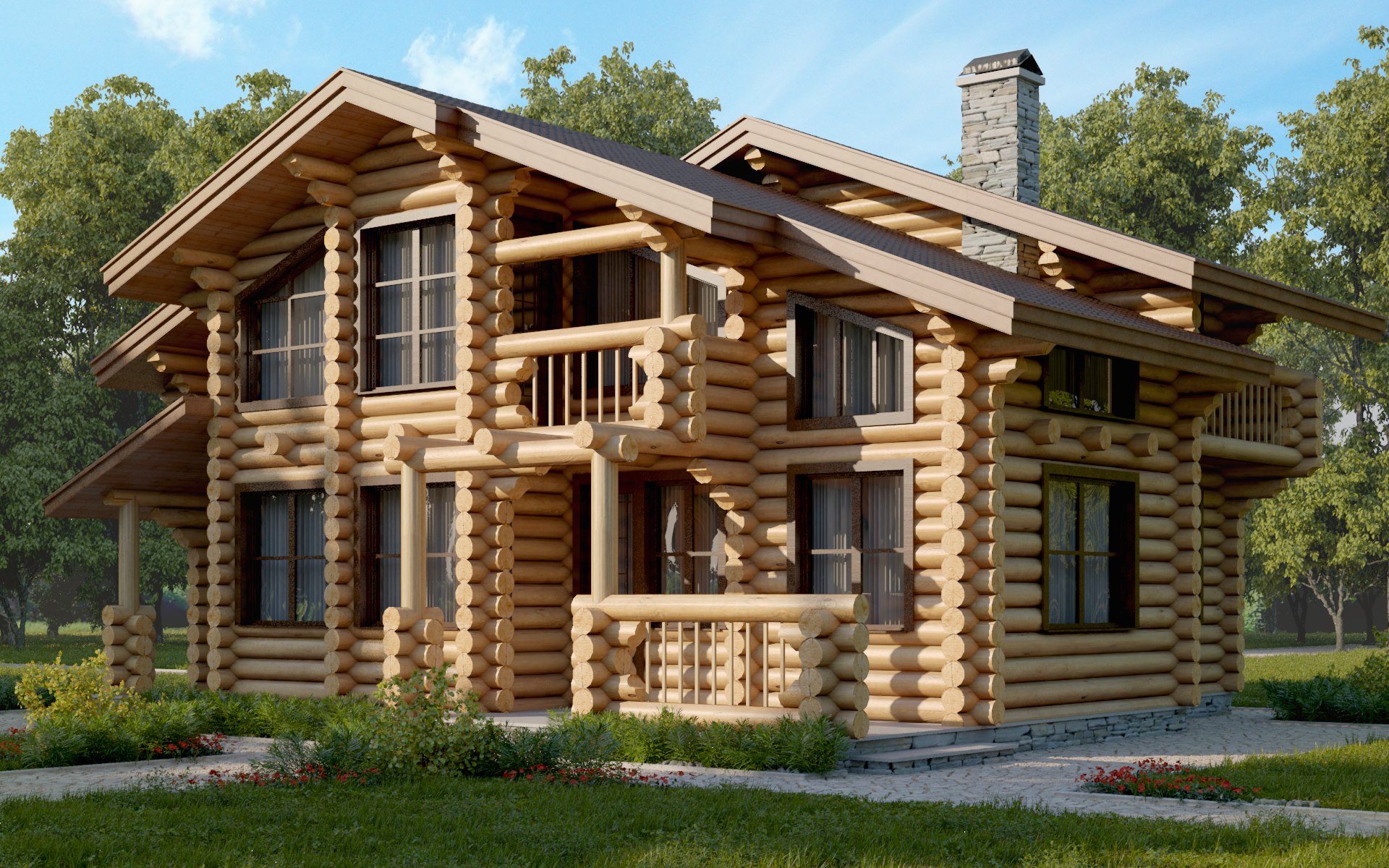 Игра «Какой дом?»Дом построен из камня – он…
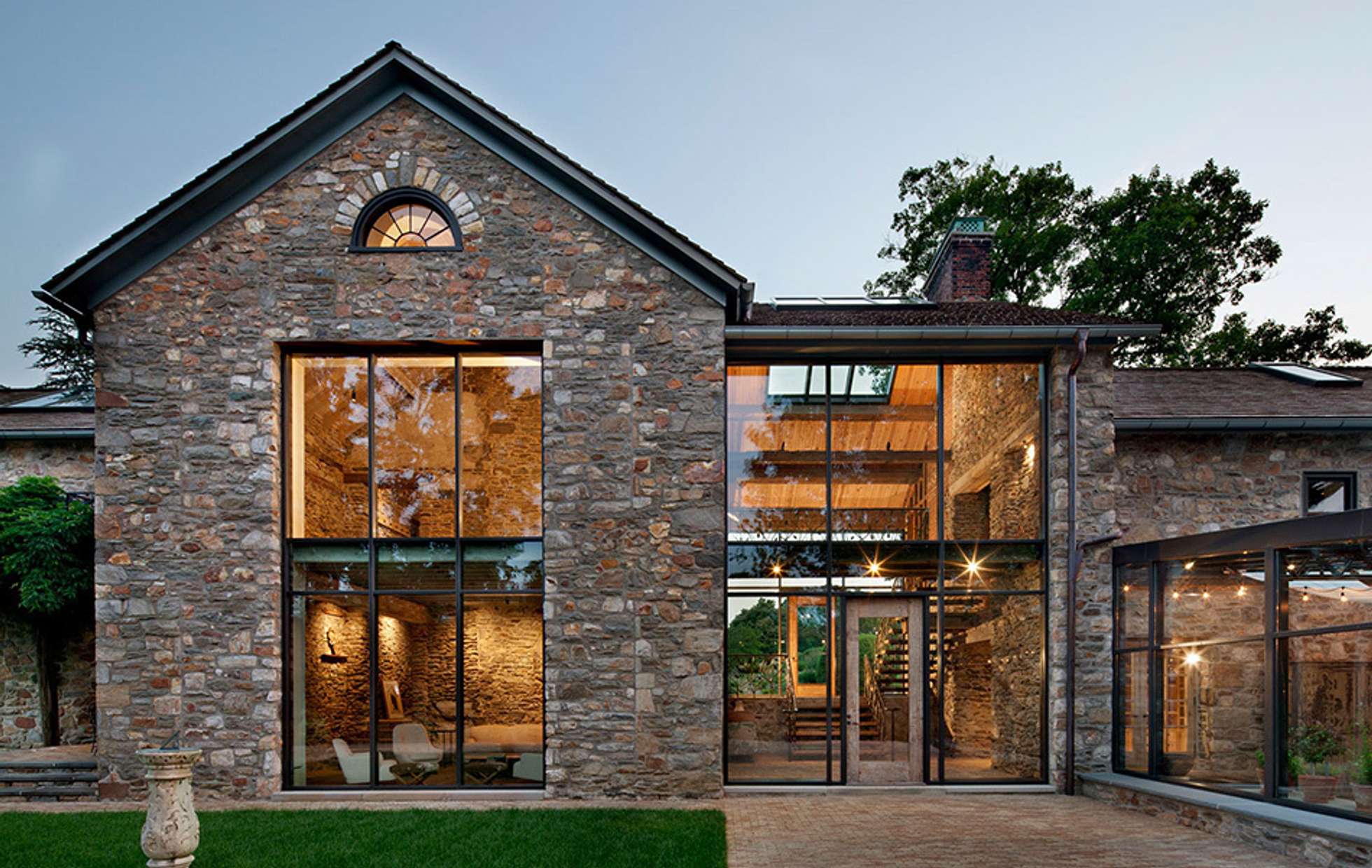 Загадки
Если холодильник пуст,
Кушать если нечего,
Нет ни хлеба, ни капусты,
Масла нет и гречки.
Ты сюда входи скорей
И бери корзину,
Покупай, что повкуснее
В нашем…
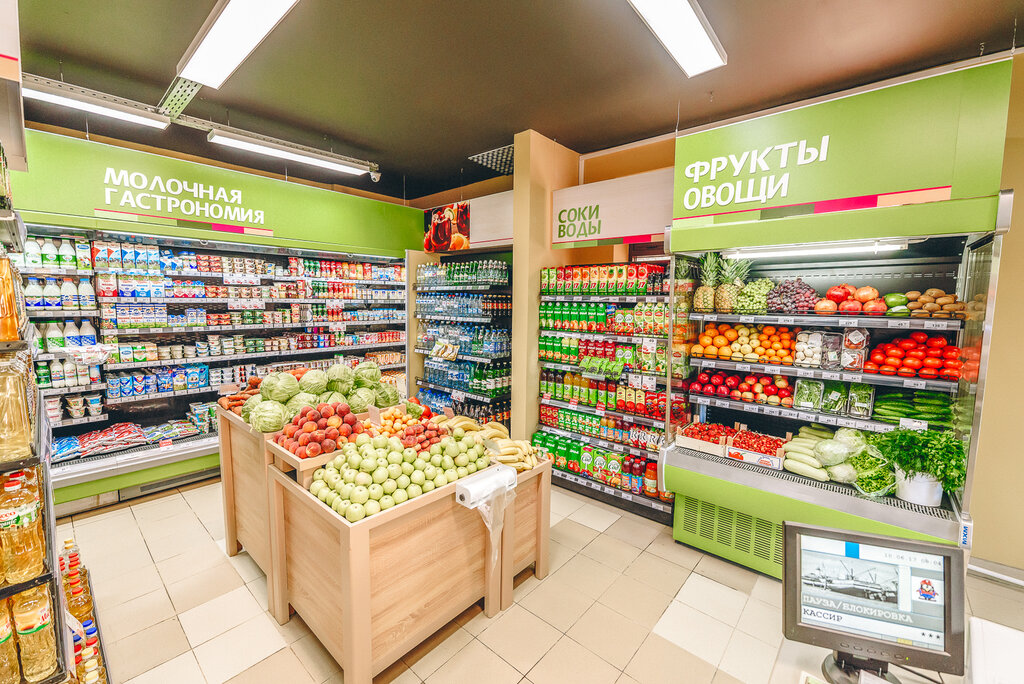 Загадки
Здесь можно опустить письмо,
Отправить телеграмму.
По телефону позвонить
В командировку маме.
Ты можешь здесь купить конверт
Послать посылку срочно.
Всем передать большой привет
Ведь это здание- …
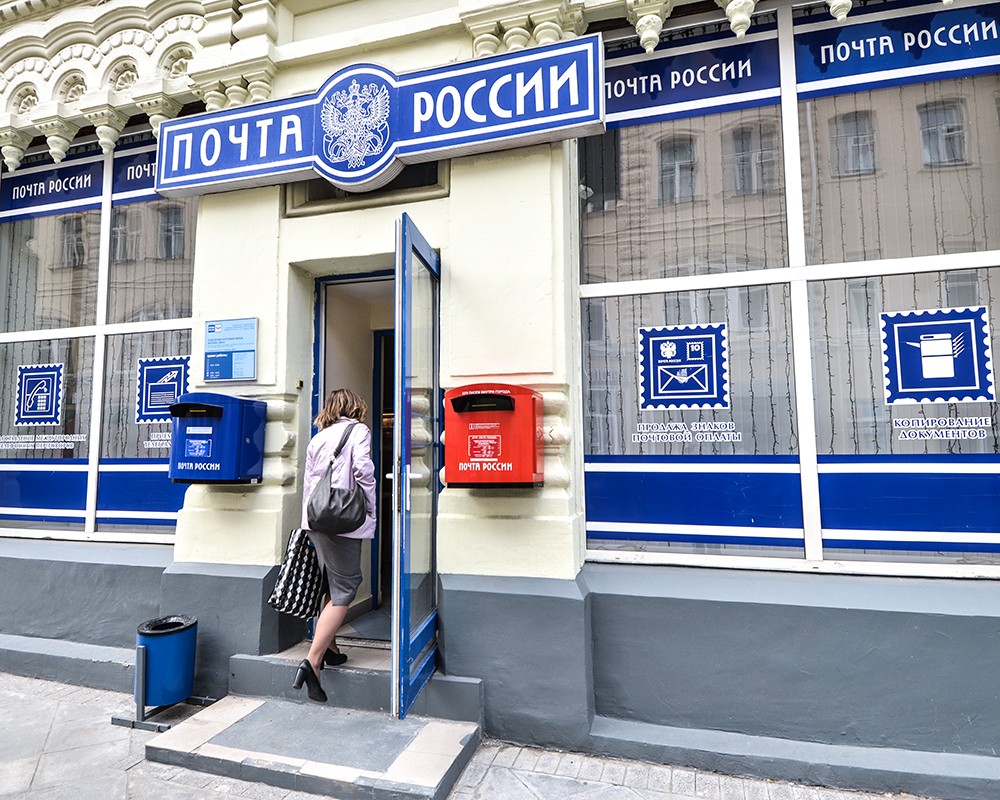 Загадки
Это что за чудный дом?
Сто детишек в доме том,
Дом детишкам очень рад.
Что же это?…
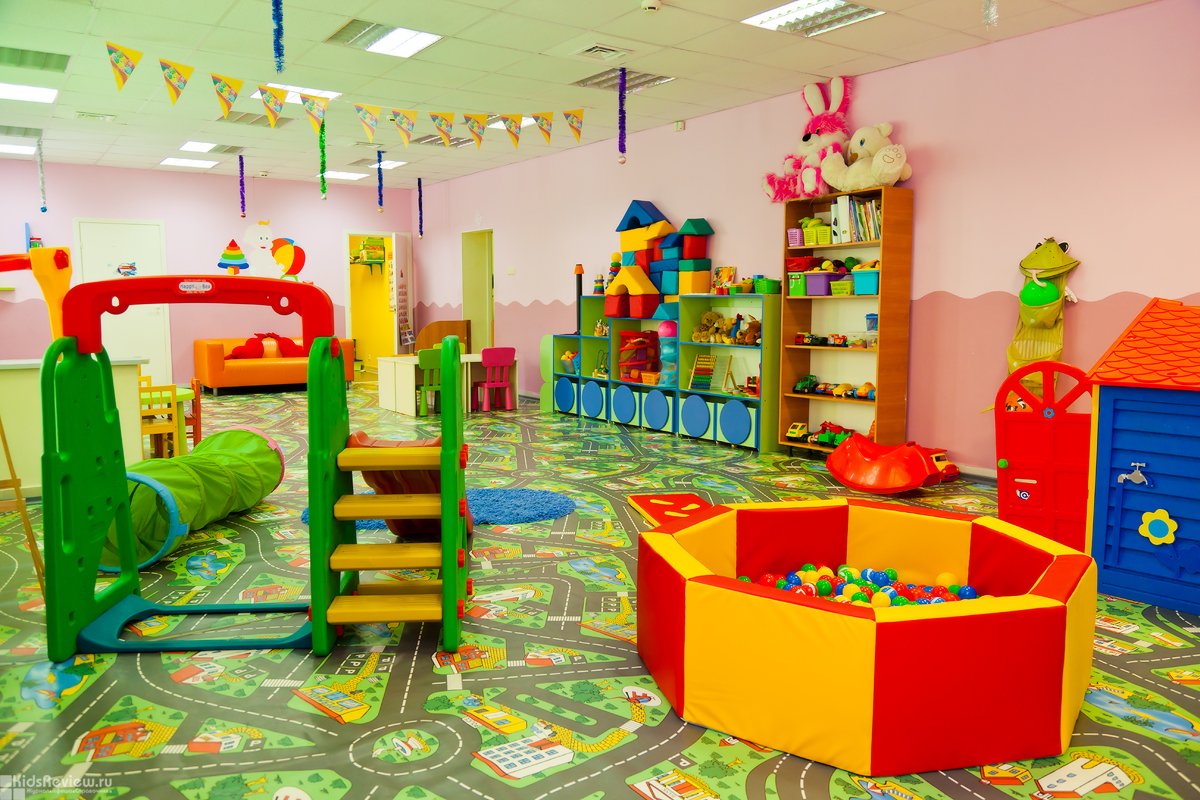 Загадки
Люди в белом, не скучают,
Не сидят без дела,
Курс леченья назначают
Эти люди в белом.
Если кто- то заболел
Все идут лечиться
В городскую, областную,
Детскую…
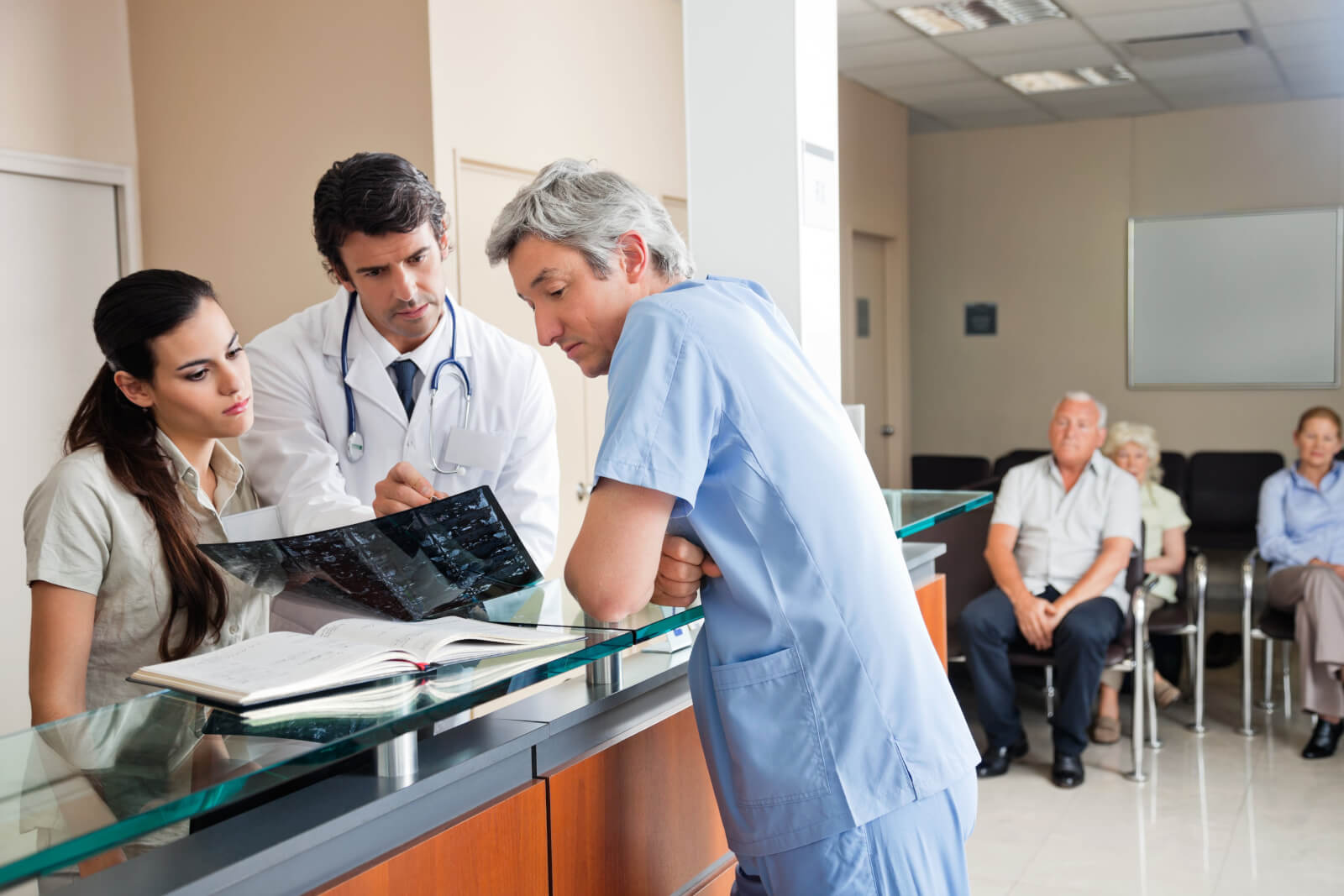 Спасибо за внимание!!!